Massage Therapy
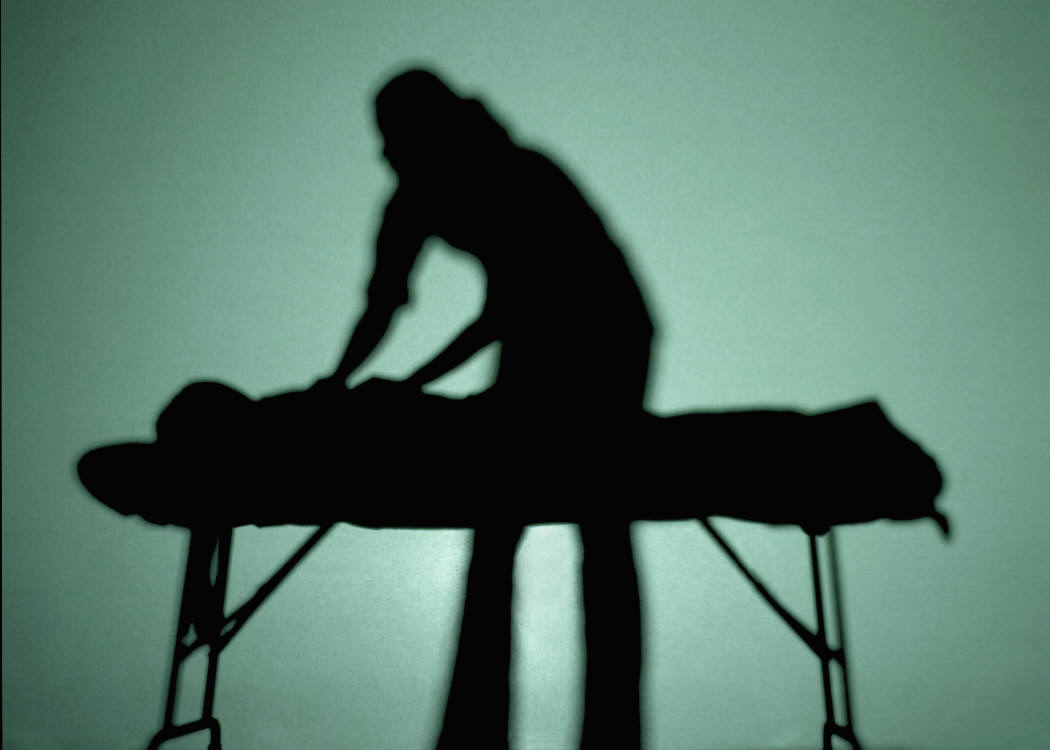 3.01 Understand Diagnostic and Therapeutic Services
1
Massage Therapy
Massage is a form of passive exercise.
Increases circulation 
Relieves tension and pain
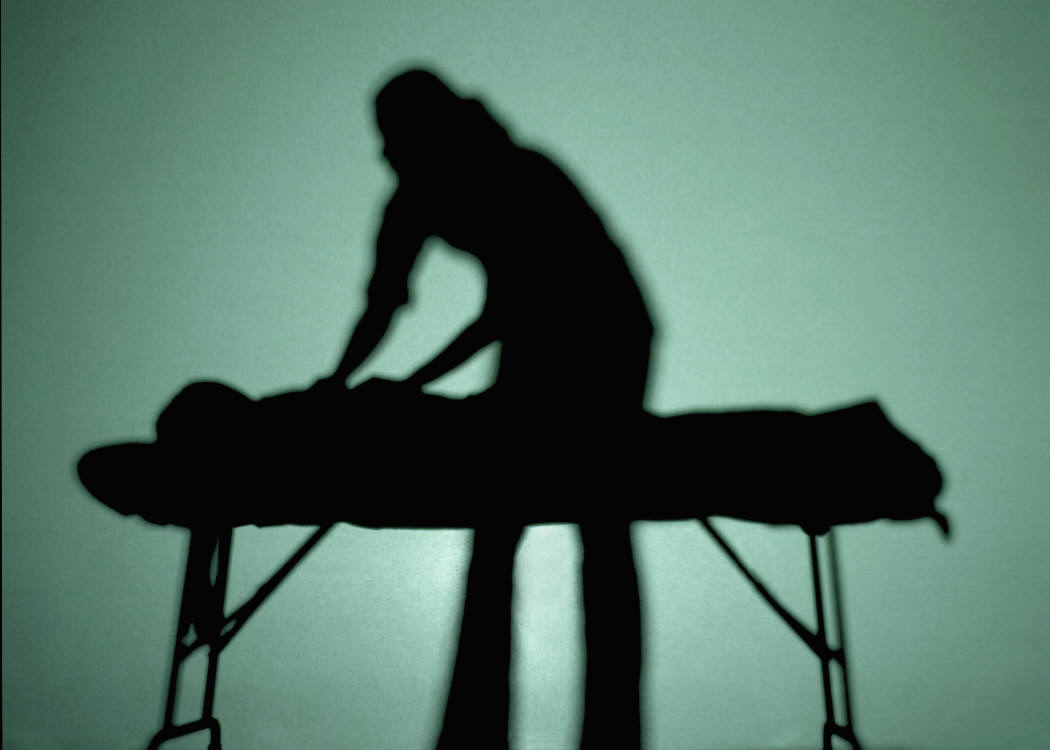 3.01 Understand Diagnostic and Therapeutic Services
2
Massage Therapy
Effleurage:  
used more than any other technique 
involves gentle strokes that glide over the skin without attempting to move the deeper structures 
Petrissage: 
involves a deeper massage 
muscles are lifted and squeezed gently in a kneading or rolling action.
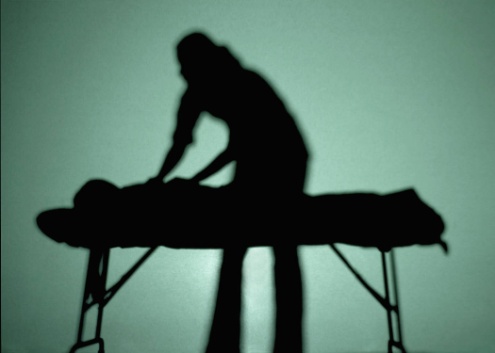 3.01 Understand Diagnostic and Therapeutic Services
3
Massage Therapy
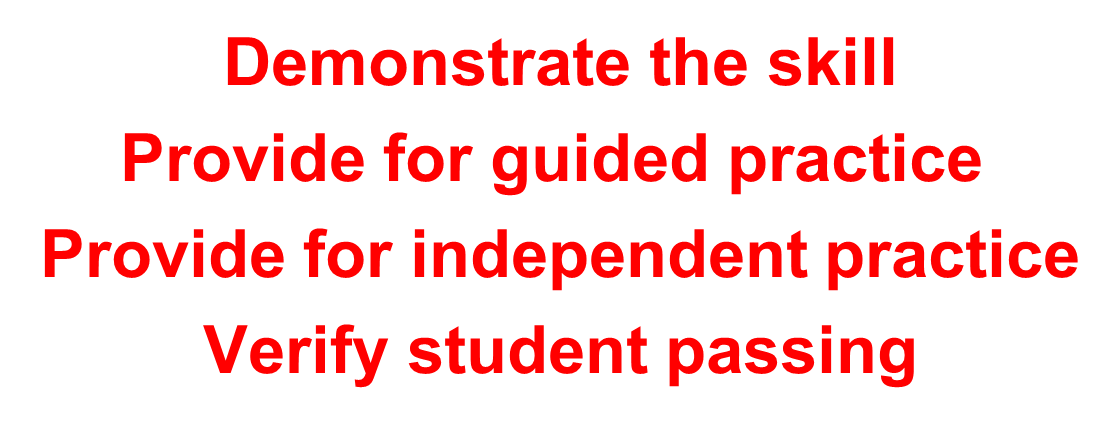 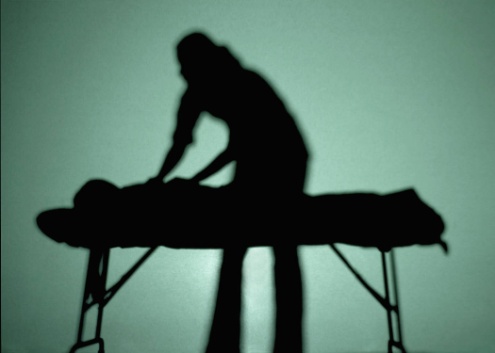 3.01 Understand Diagnostic and Therapeutic Services
4